America’s Current Politics: The Consumer’s Perspective
Scott Keeter
Director of Survey Research
Consumer Federation of America
Consumer Assembly 2013
Washington, DC
March 14, 2013
Overview of the Mood of the Country
March 14, 2013
www.people-press.org
2
Trust in Government, 1958-2013
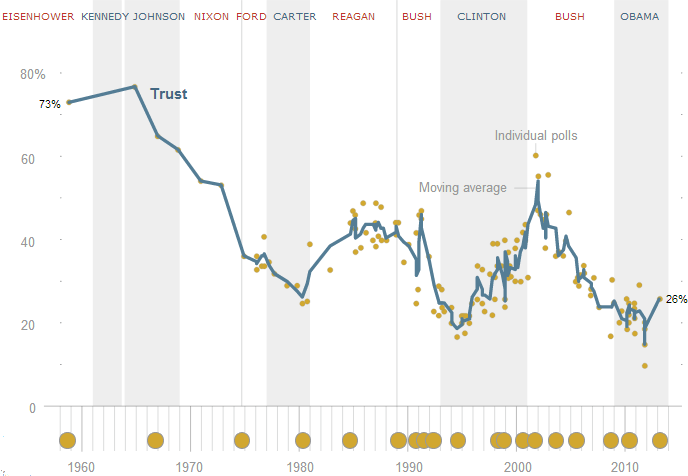 March 14, 2013
www.people-press.org
3
Presidential Approval, 2009-2013
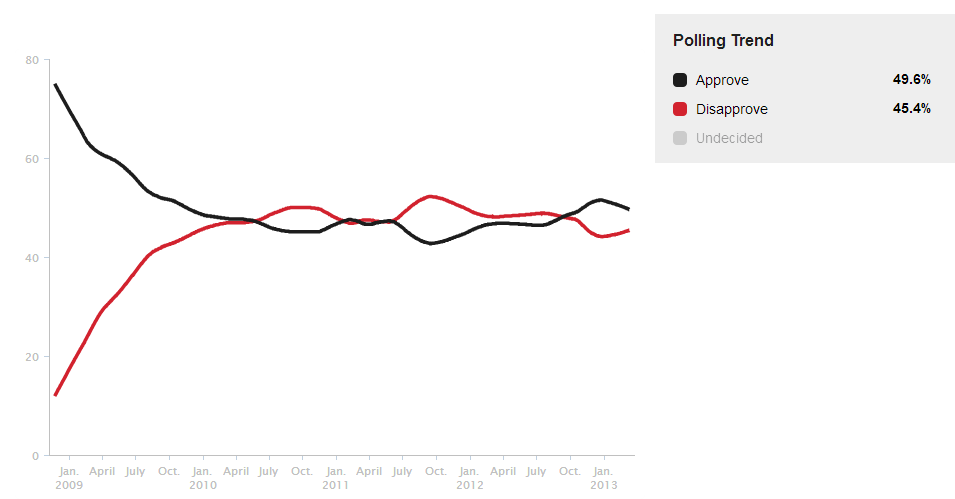 March 14, 2013
www.people-press.org
4
Congress’s Sinking Favorability
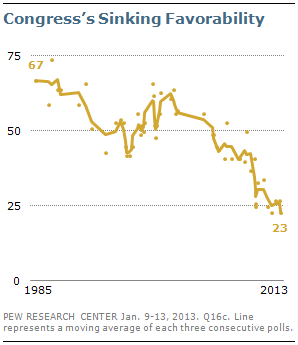 www.people-press.org
5
March 14, 2013
Favorable Ratings of the Parties
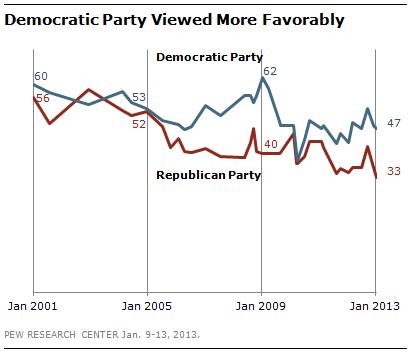 www.people-press.org
6
March 14, 2013
Driving the Discontent: The Economy, But Also Gridlock and Polarization
March 14, 2013
www.people-press.org
7
Partisan Gaps on Political Compromise
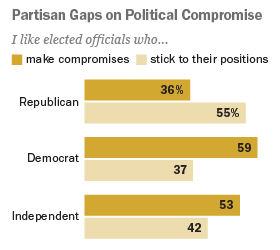 www.people-press.org
8
March 14, 2013
Political Values and Partisanship
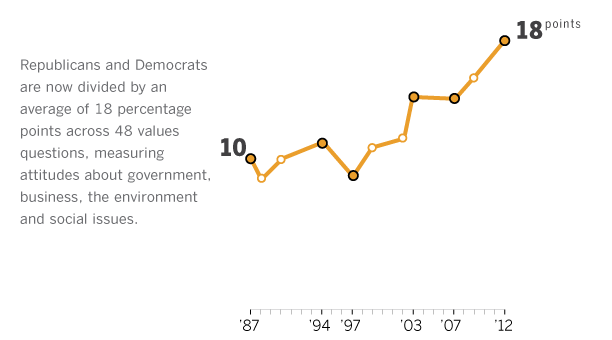 April 2012 American political values survey
www.people-press.org
9
March 14, 2013
Growing Party Divides, But Not Other Divides
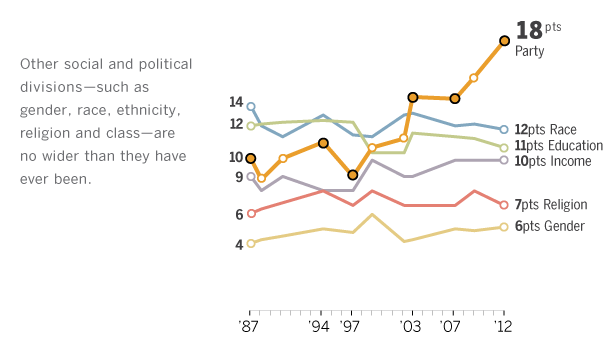 April 2012 American political values survey
www.people-press.org
10
March 14, 2013
Growing Partisan Divisions—Social Safety Net
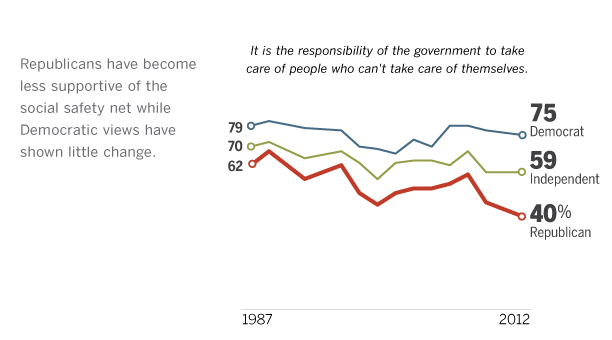 April 2012 American political values survey
www.people-press.org
11
March 14, 2013
Growing Partisan Divisions—Environment
There need to be stricter laws and regulations to protect the environment
April 2012 American political values survey
March 14, 2013
www.people-press.org
12
Growing Partisan Divisions—Labor
Labor unions are necessary to protect the working person
April 2012 American political values survey
March 14, 2013
www.people-press.org
13
Growing Partisan Divisions—Immigration
The growing # of newcomers from other countries threaten traditional 
American customs and values
April 2012 American political values survey
March 14, 2013
www.people-press.org
14
Growing Partisan Divisions—Social Values
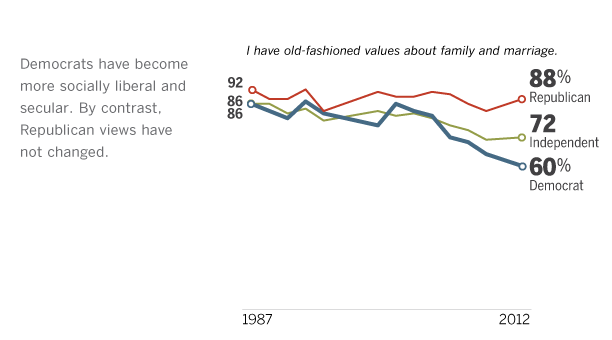 April 2012 American political values survey
www.people-press.org
15
March 14, 2013
Views of Government, More Divided, Cyclical
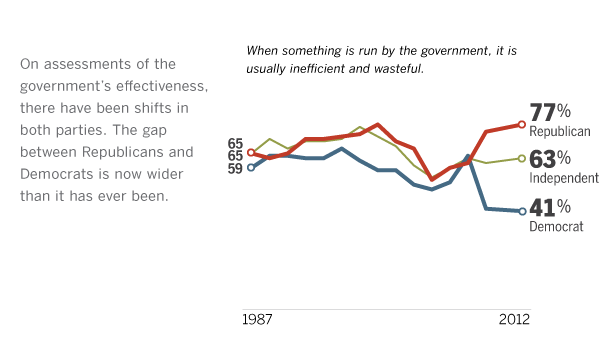 April 2012 American political values survey
www.people-press.org
16
March 14, 2013
The Deficit and Government Spending
March 14, 2013
www.people-press.org
17
Tax and Cut Spending, But More Cuts Than Taxes
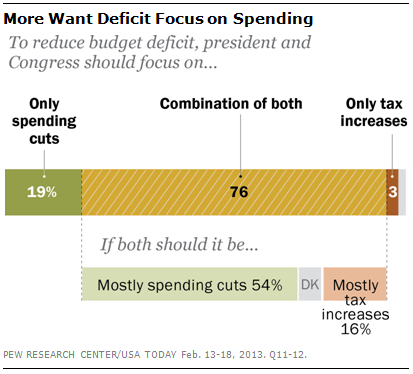 www.people-press.org
18
March 14, 2013
Public Rejects Spending Cuts in Most Areas
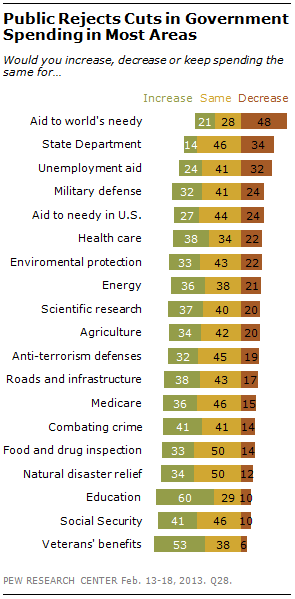 www.people-press.org
19
March 14, 2013
Public Rejects Spending Cuts in Most Areas
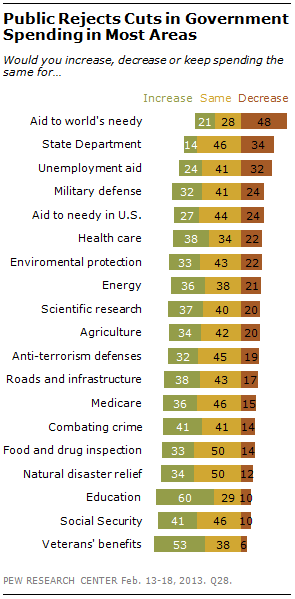 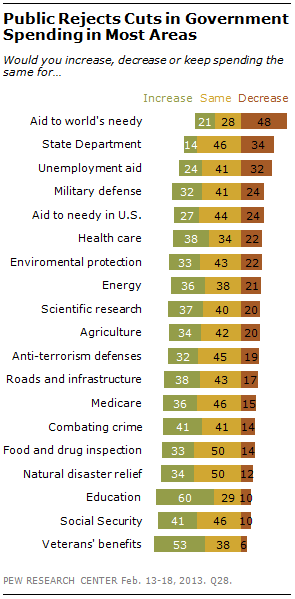 www.people-press.org
20
March 14, 2013
Public Rejects Spending Cuts in Most Areas
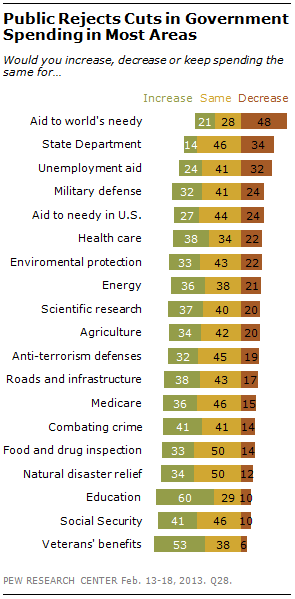 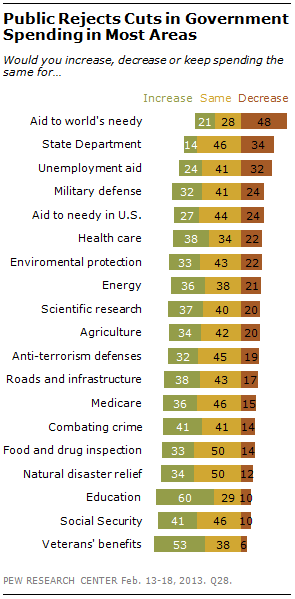 www.people-press.org
21
March 14, 2013
Public Rejects Spending Cuts in Most Areas
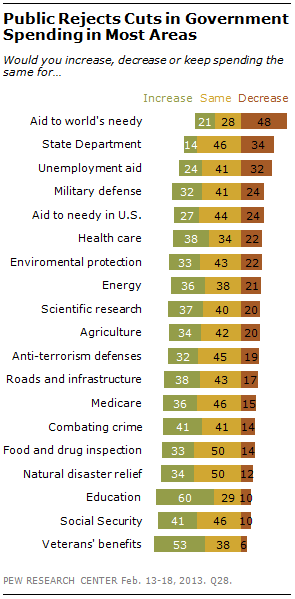 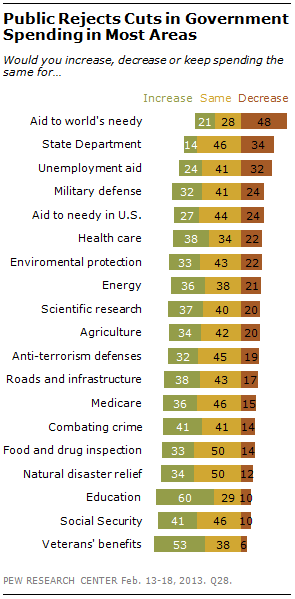 www.people-press.org
22
March 14, 2013
A More Austere Public Than in the Past
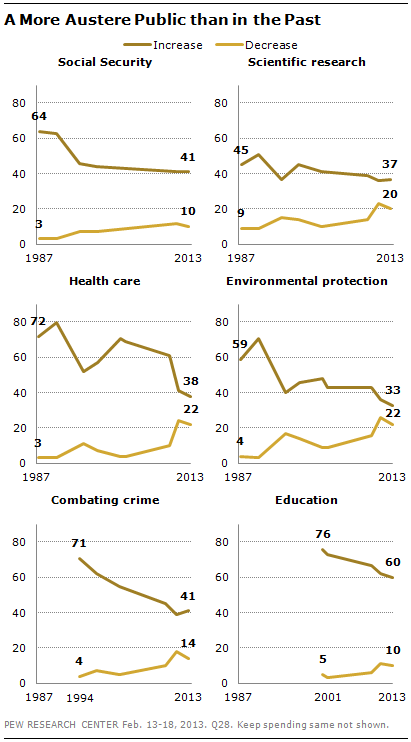 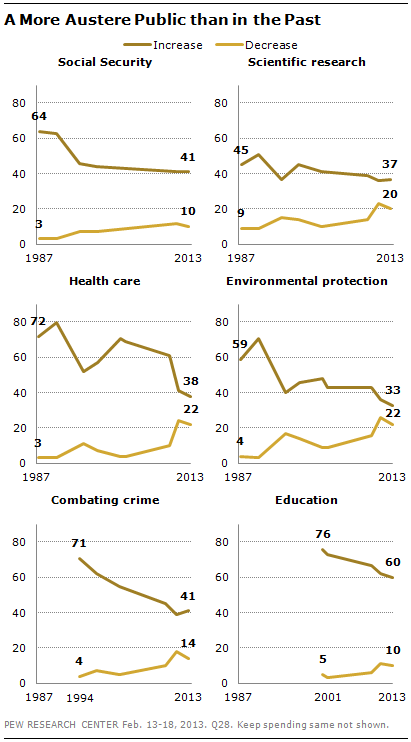 www.people-press.org
23
March 14, 2013
A More Austere Public Than in the Past
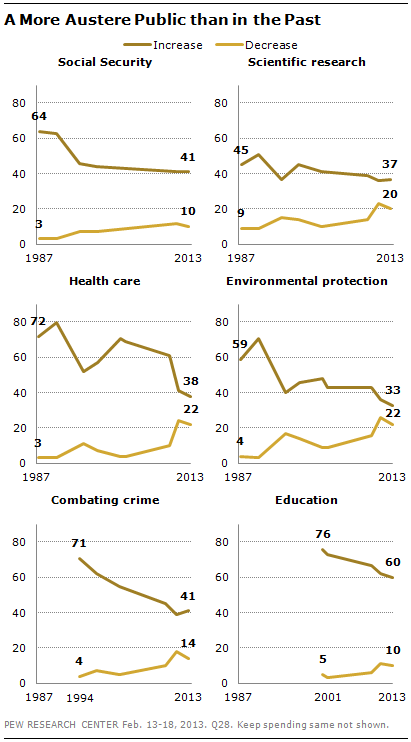 www.people-press.org
24
March 14, 2013
A More Austere Public Than in the Past
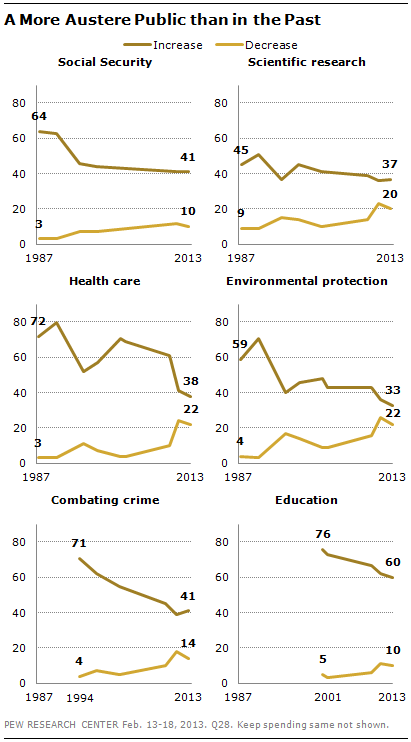 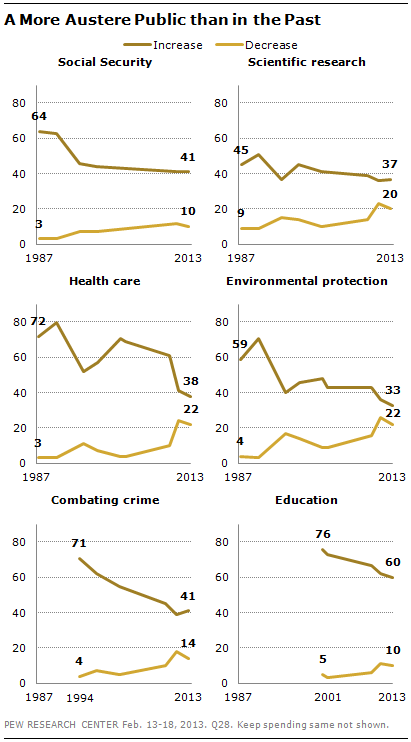 www.people-press.org
25
March 14, 2013
America’s Current Politics: The Consumer’s Perspective
Scott Keeter
Director of Survey Research
Consumer Federation of America
Consumer Assembly 2013
Washington, DC
March 14, 2013